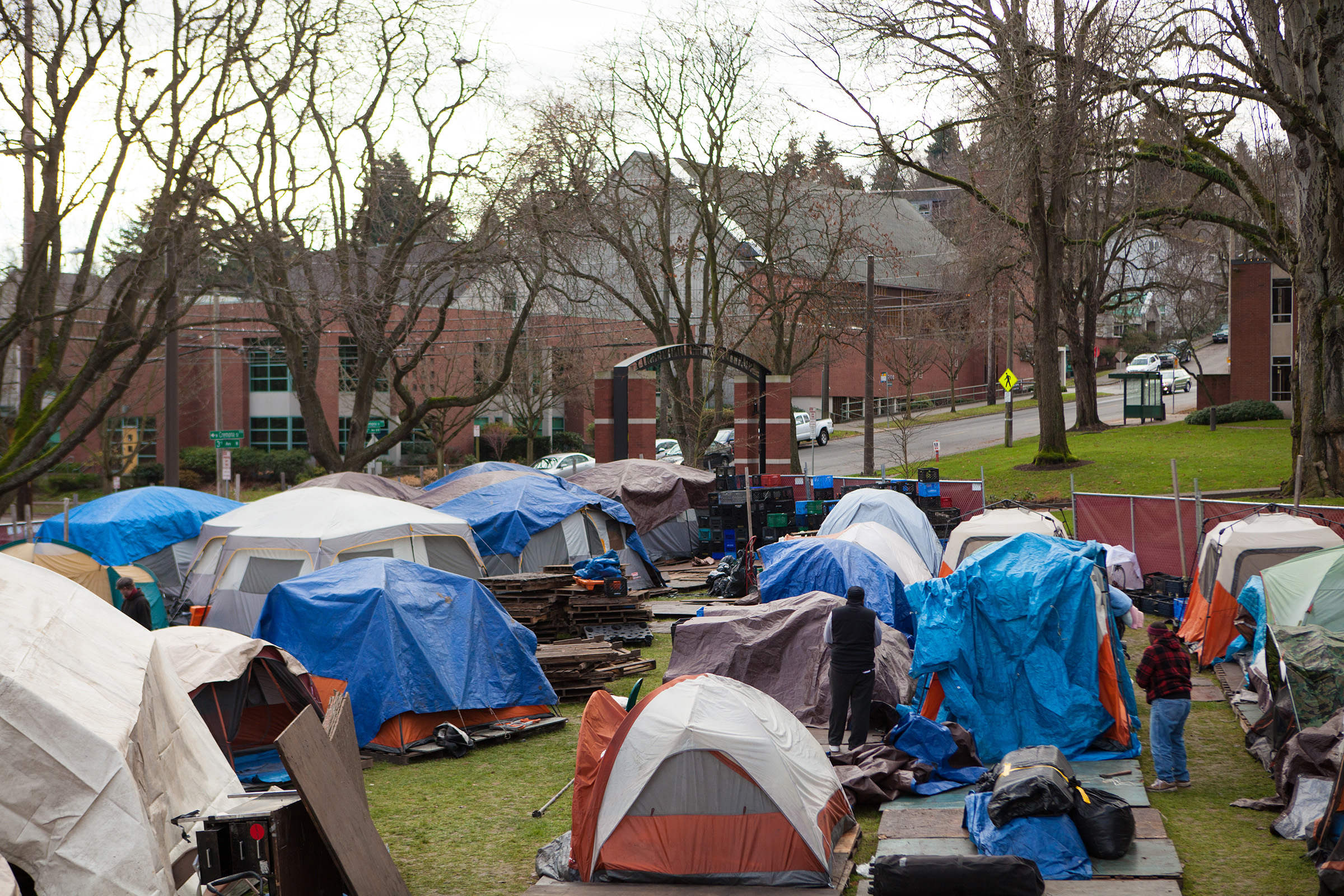 ‘We are Homeless, not Helpless”: Voices from Inside a Tent Encampment
Karen Snedker & Jennifer McKinney
Department of Sociology
Seattle Pacific University
Karen Snedker & Jennifer McKinney
Department of Sociology
Seattle Pacific University
August 20, 2016
ASA Presentation
Homelessness in King County
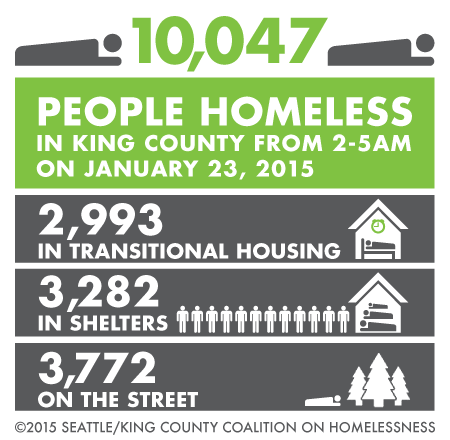 August 20, 2016
ASA Presentation
Unsheltered in King County: One Night Count
August 20, 2016
ASA Presentation
Features of Tent Cities
What are tent cities?
General features
Collaboration 
Code of conduct  “the rules”
Self-governance  “core values”
SPU host site for Tent City 3 
2012 and 2014-2015
Interviews (N=34)
August 20, 2016
ASA Presentation
Who Lives in Tent City 3 (2015 data; n=24)
August 20, 2016
ASA Presentation
Tent Cities as an Alternative
Streets and shelters 
Unsafe
Health and well-being
Tent cities in comparison
Safe
Co-ed/couples
Agency
Ownership
Work
August 20, 2016
ASA Presentation
Homelessness & Tent City 3
Similarities  economic and limited social support
Differences
Drugs, alcohol and mental illness
Appearance
“Houseless”/“Roofless”
Stereotypes   debunking 
  and reinforcing
August 20, 2016
ASA Presentation
Building Community @ TC3
Relationships and sociability
Safety  it’s the community that keeps them safe
Self-governance/democracy
Challenges to community
Turnover
Time
Rules (barring, power, and politics)
August 20, 2016
ASA Presentation
Policy Implications
Expand outreach and social services to  tent encampments  not transitional 
Advocacy
Build on community and organization  
  communal living
Subsidized housing with
   tenant associations
August 20, 2016
ASA Presentation
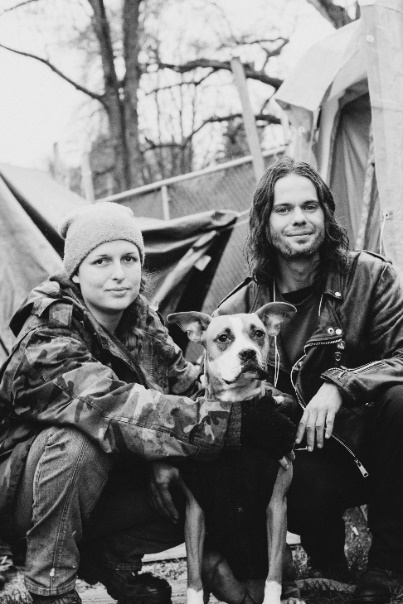 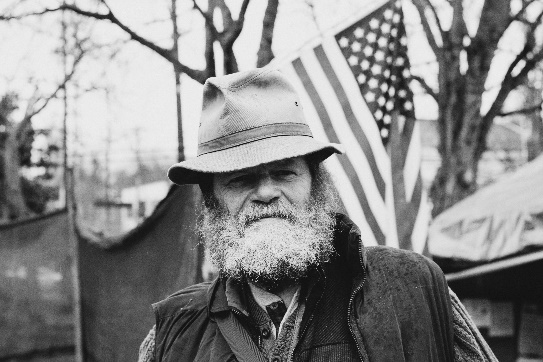 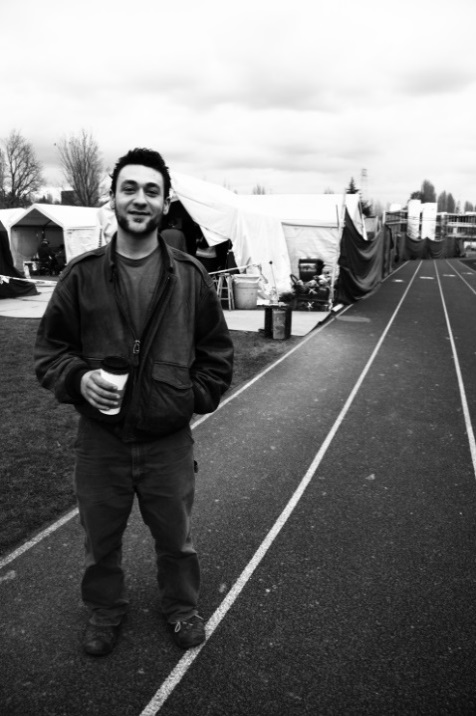 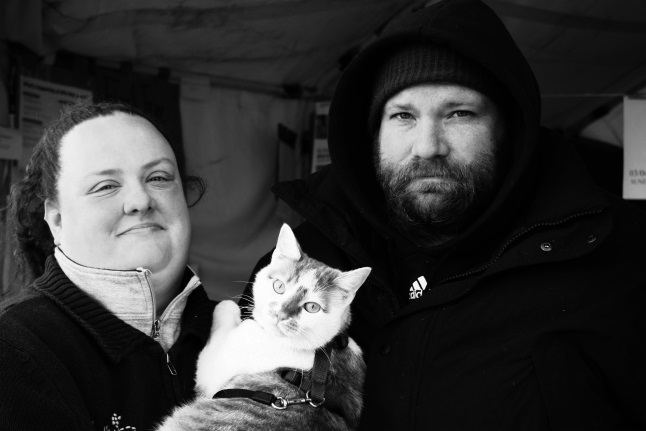 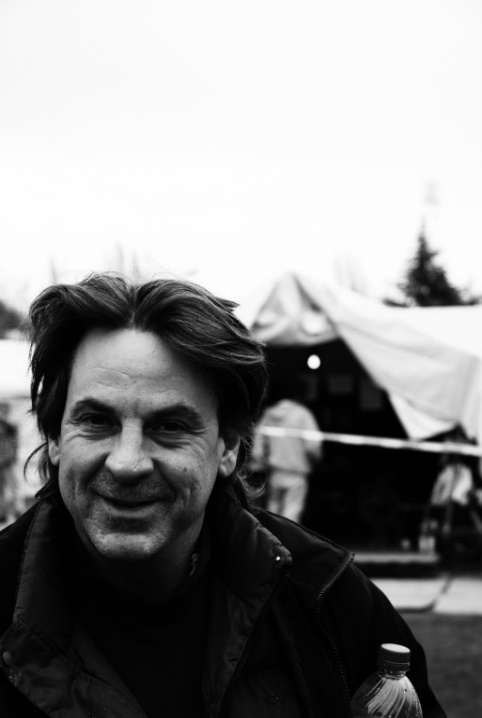 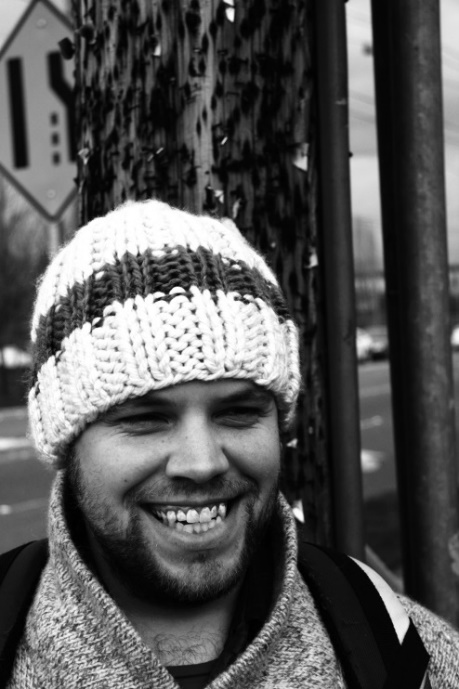 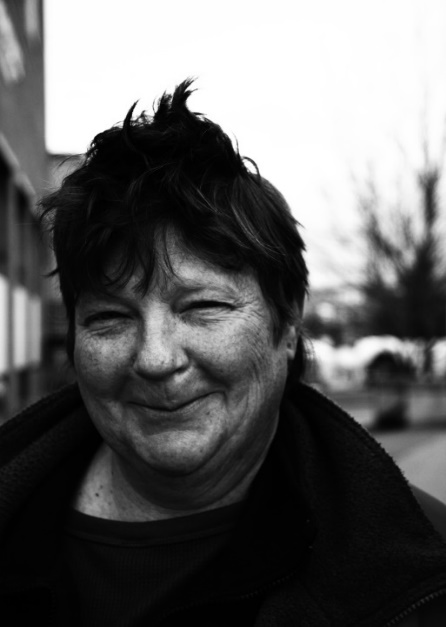 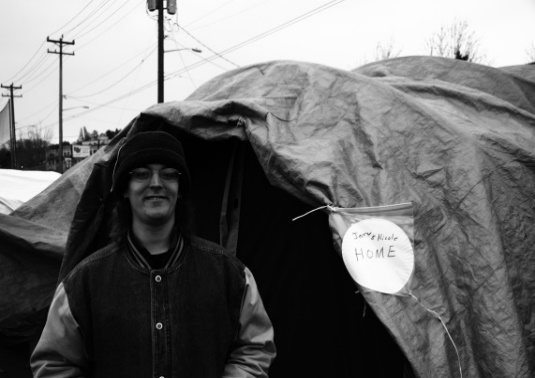 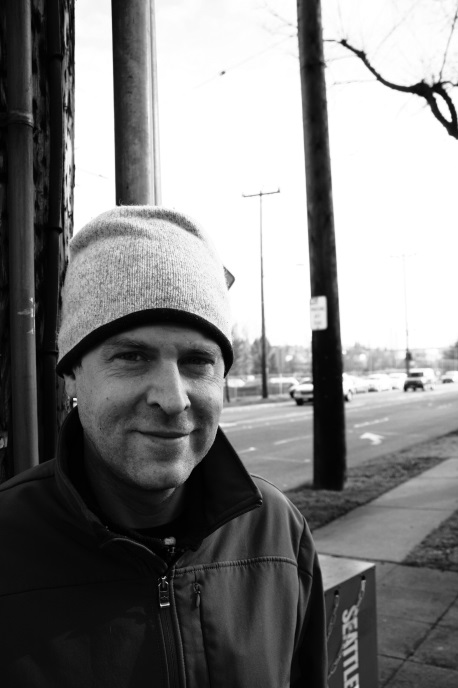 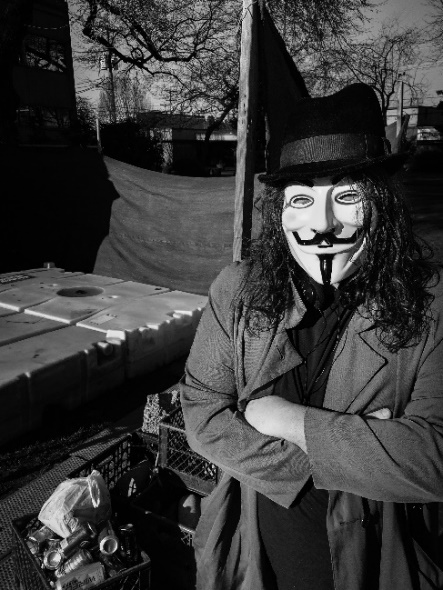 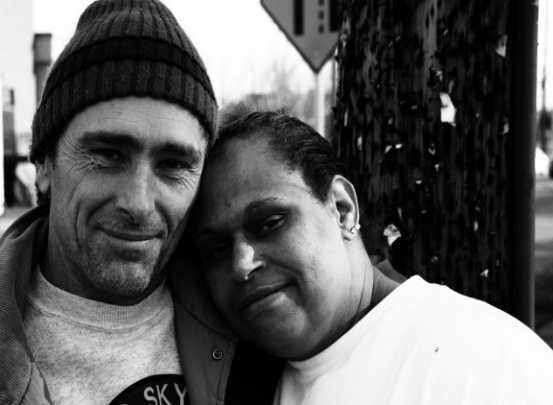 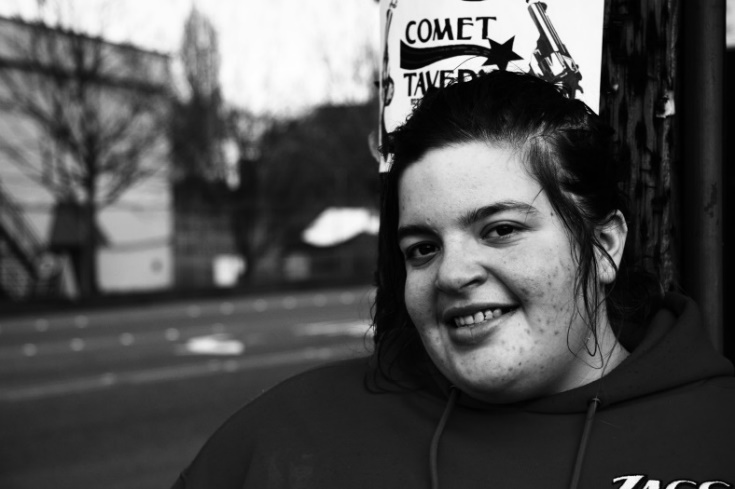